Daniel Thwaites PLC Executive Team
Rick Bailey
Executive Chairman
Leah Richardson
Executive Assistant & Internal Comms Support
Danny Martin
Marketing Director
Jim Francis
Estates Director
Kevin Wood
Finance Director
Chris Hill
Operations Director
Hotels & Spas
Jason Royal
Director of People & Development
Mick Horan
Operations Director
Inns
Andrew Buchanan
Operations Director
Pubs & Brewing
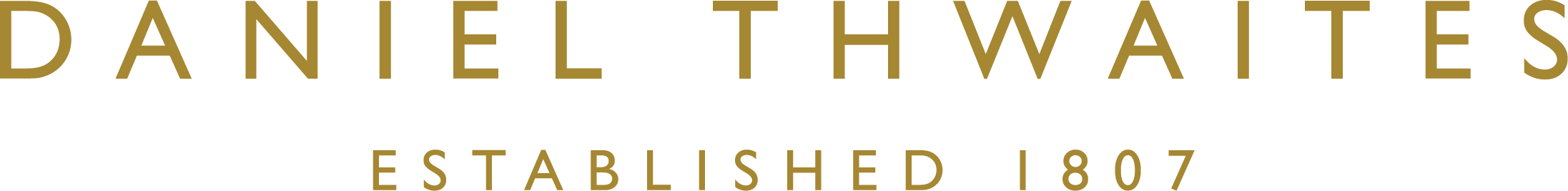 Pub Operations
Andrew Buchanan
Operations Director 
Pubs & Brewing
Nicola Underwood
Food Support Manager
Louise Watson
Customer Contact Manager
Simone Gardner
Drinks Development Manager
David Bigio
Linda Goodfellow
Carolyn Goodwin
Paul Murphy
Julia Mitchell
Area Business Manager
Rachel Myers
Pub Recruitment Manager
Toni Naylor
Pub Marketing Manager
Mark O’Sullivan
Head Brewer
Bethany Roxby
Pub Marking Executive
Rachel Thomas
Pub Recruitment Consultant
Amanda Liddiard
Carol Swarbrick
Chris Bolton
Louise Fielding
Customer Contact Advisors
Kelvin Armiger
Drinks Quality Advisor
Sandra Snape
Receptionist
Harry Brunt
Stuart Smith
Benjamin Taylor
Robert Moore
Ethan Salt
Brewers


Pete Shepherd
General Assistant
Adam Kershaw
Food Development Coordinator
Leanne Mason
Admin Assistant
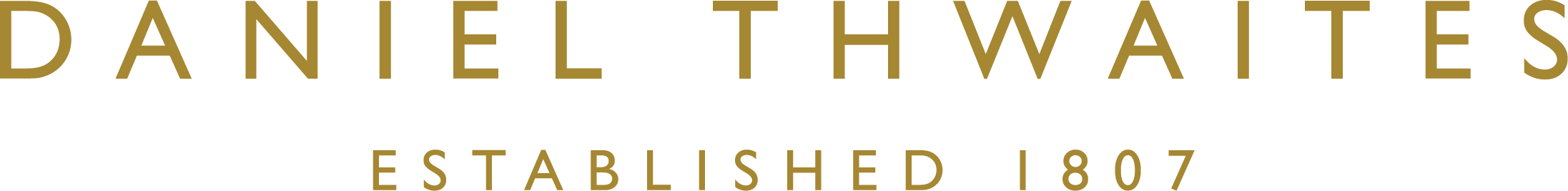 Estates
Jim Francis
Estates Director
Jonny Firth
Property Manager - Pubs
Wayne Hunt
Lucinda Woodhouse
Property Manager – Pubs & Inns
Gareth Hine
Estates Manager
Bill Holt
Site Manager
Will Day
Property Manager – Hotels
Matthew Linton
Sustainability & Energy Manager
Rachel Wootton
Head of Interior Design
Chris Hassall
Head of Health & Safety
Michael Jones
Maintenance Assistant
Laura Waters
Property Admin
Kendra Milburn
Rent & Agreement Admin
Niamh O’Boyle
Estates Assistant
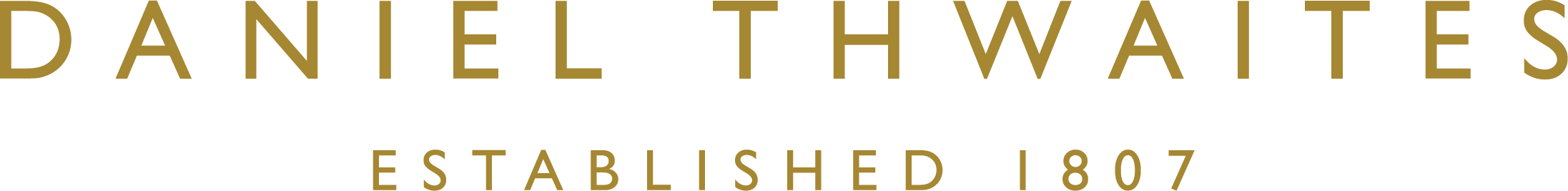 Finance
Kevin Wood
Finance Director
Susan Woodward
Company Secretary
Andy Hassall
Dan Rawlinson
Business Analyst
Ryan Bullen
Head of Purchasing
Jayne Kirkham
Company Secretary & Finance Manager
Caroline Cockshott
Purchase Ledger
 Team leader
Joe Lynch
Sophie Wood
Financial Accountant
Claire Buck
Credit Control
Team Leader
Emma Dewhurst
Accounts Assistant
George Willett
Trainee Accountant
Steve Lord
Purchasing Manager
Nancy  Brown
Purchasing Assistant
Andrea Jepson
Pam Smith
Credit Controllers
Katy-Ann Wilson
Purchase Ledger Clerk
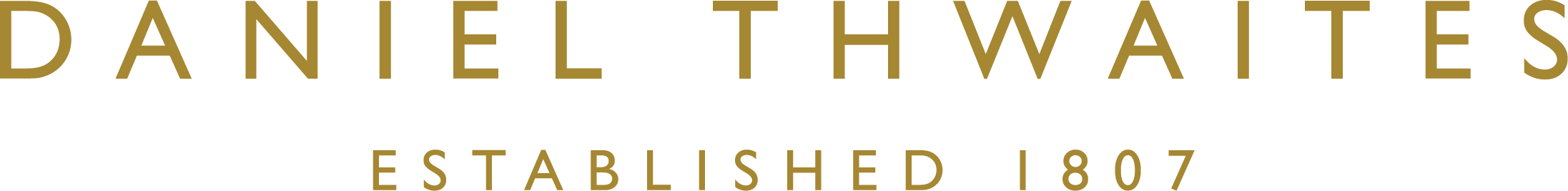 IT
Kevin Wood
Finance Director
Karen Glachan
Head of IT
Kane Worden
IT Support Team Leader
Damien Little
IT Business Systems Manager
Ben Birkenhead
IT Infrastructure & Security Manager
Brad Juliff
IT Business Analyst
Laura Delaney
IT Support Analyst
Toby Hawker
IT Helpdesk Support
April Lancashire
IT Support
Michael Abrahams
EPOS & Business Systems Administrator
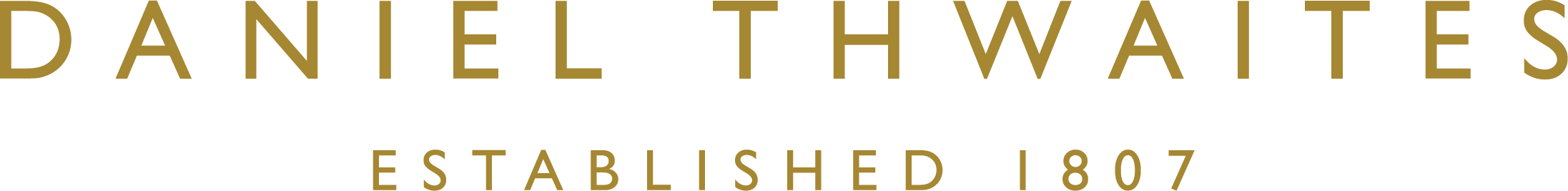 People Team
Jason Royal
Director of People & Development
Lottie Clifford
People Partner, Hotels
Helen McNevin
People Adviser
Carol Manley
Payroll & Management Information Manager
Jess Vincent
Group Training Support Manager
Elizabeth Renzulli
Talent & Development Partner
Linda Midgley 
People Partner, Inns
Stephanie Atkinson
Talent & Development Adviser
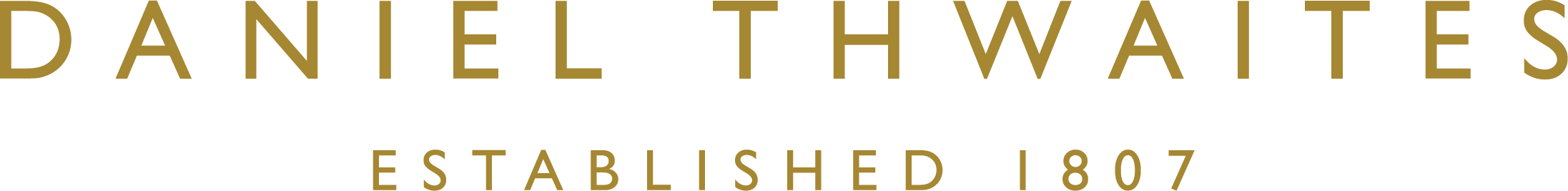 Marketing
Danny Martin
Marketing Director
Lindsay Armstrong
Performance Marketing Lead
Richard Green
Head Horseman
Claire Sibborn
Creative Lead
Samantha Wood
PR & Comms Lead
Tom Hallett
Writer & Campaign Lead
Jordana Colwell
Rebecca North
Bethany Atherfold
Performance Marketing Executive
Isabelle Turner
PR Executive
Jonathan Jones
Horseman
Bev Holland
Horsewoman
Tasha Hibbert
Videographer
Esther Barber
Senior Graphic Designer
Ryan Batty
Designer
Claire Eastwood
Artworker
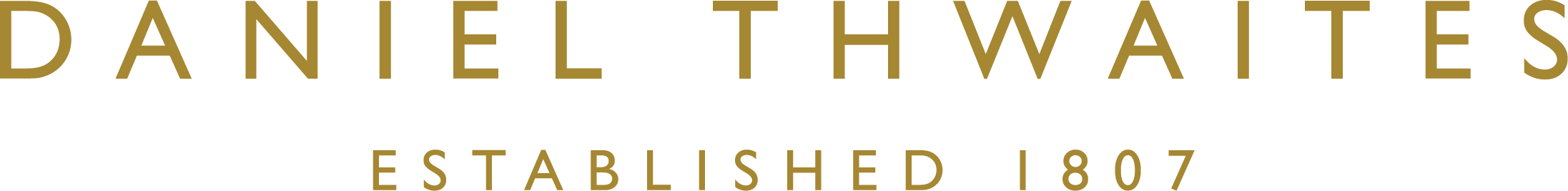 Hotels & Commercial
Chris Hill
Operations Director
Hotels & Spas
Andrew Hollett
Kettering Park Hotel GM

Nathan Chart
Solent Hotel GM

Nadine Rees
Aztec Hotel GM

Mike Vincent
Langdale Hotel GM 

Paul Nixon
Thorpe Park Hotel GM

Barbara Simms
Cottons Hotel GM

Jose Gomez
North Lakes Hotel GM

Oliver Stott
Middletons Hotel GM
Katharine Hurved
Joanne Tongue
Cluster Revenue Manager
Fiona Drew-Smith
Hotel BDE
Gemma Barratt
Spa Director
Chris Spencer
Hotel Operations Support
Mark Bennett
Food Development Manager
Abbey Hall
Group Sales      
Co-ordinator
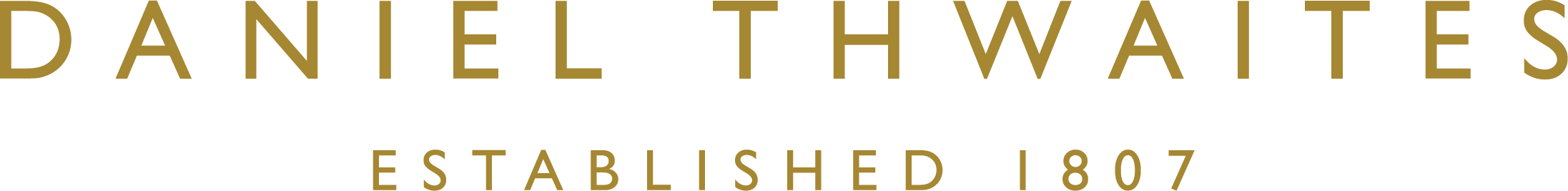 Inns
Mick Horan
Operations Director 
Inns
Rodney Jones
Head of Food
Rafal Wysocki
Roaming Head Chef
Lorna Hollings-Tennant
Cluster Revenue Manager
David Nixon
Relief Manager
Chris Denning
Lister Arms GM
Vacancy
Judges Lodging GM
Rachael Andrews
Millstone GM
Chantell Dickinson
Beverley Arms GM
Steve O’Hara
Royal Oak GM
Joe Ruddock
Toll House Inn GM
Jamie Wrighton
Golden Lion GM
Vacancy
Red Lion GM
Will Kitchen
Royal Heysham GM
Lucy Burrows
Bulls Head GM
Aimee Ollerenshaw Crown GM
Amanda Ashcroft
Fleece GM
Vacancy 
Pendle Inn GM
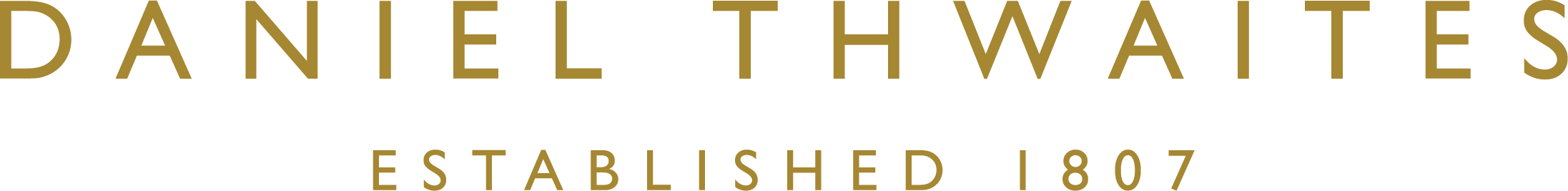 Managed Houses
Andrew Buchanan
Operations Director
Pubs & Brewing
Neil Rutherford
The Flying Handbag GM
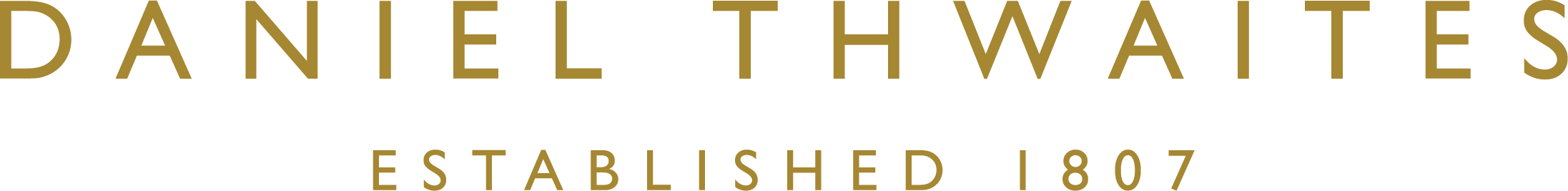